«Кросс наций в МАДОУ №133»Дата проведения 23.09.2016г.
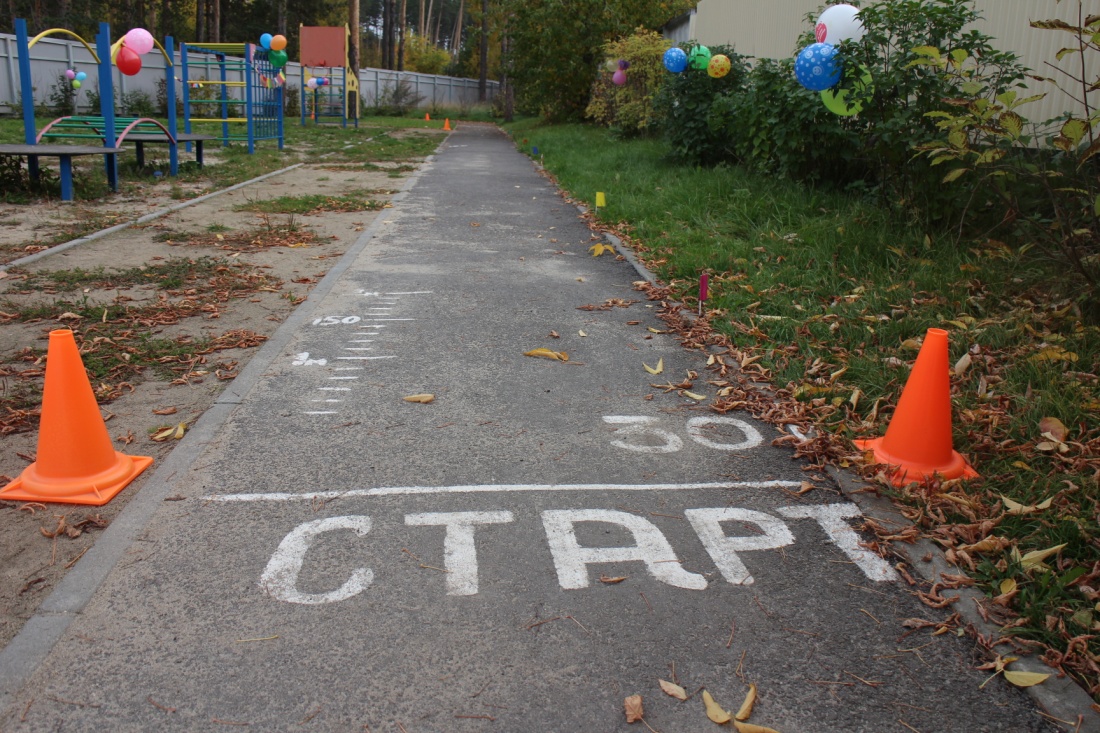 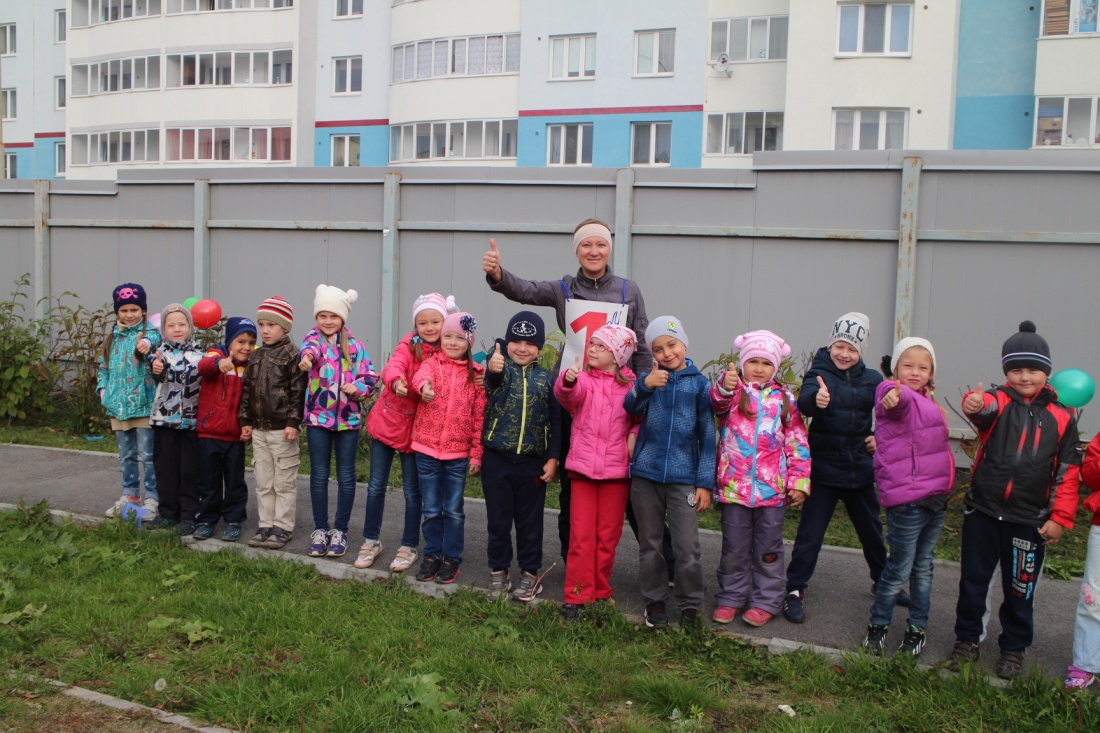 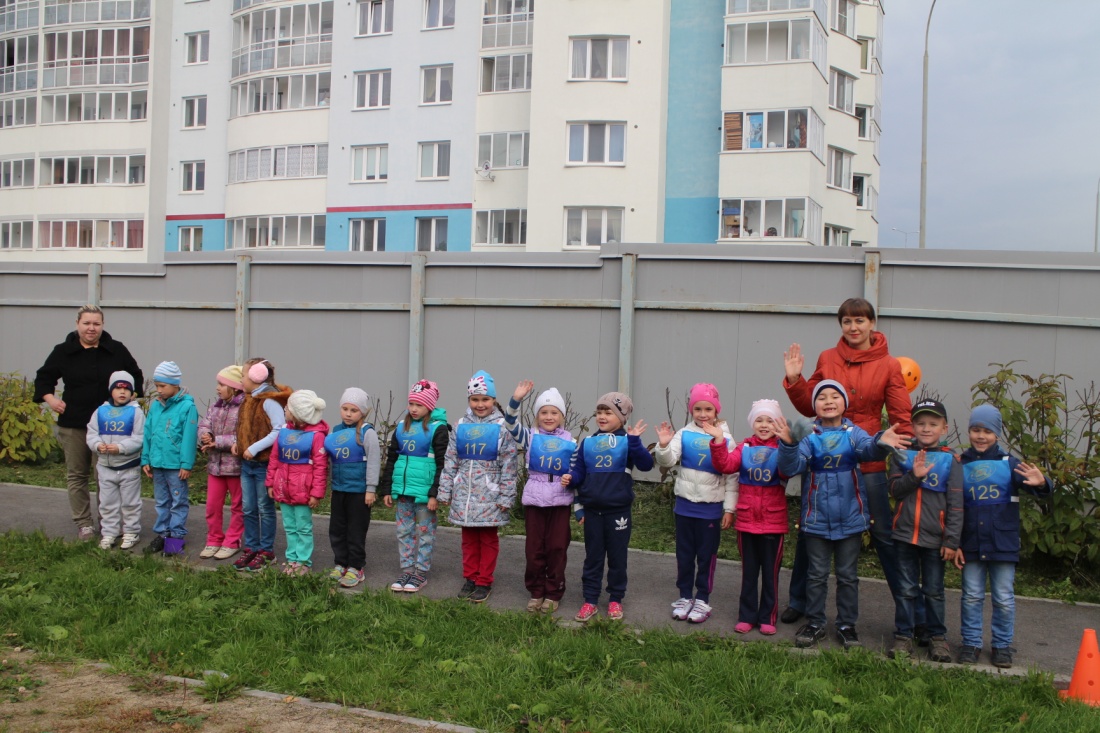 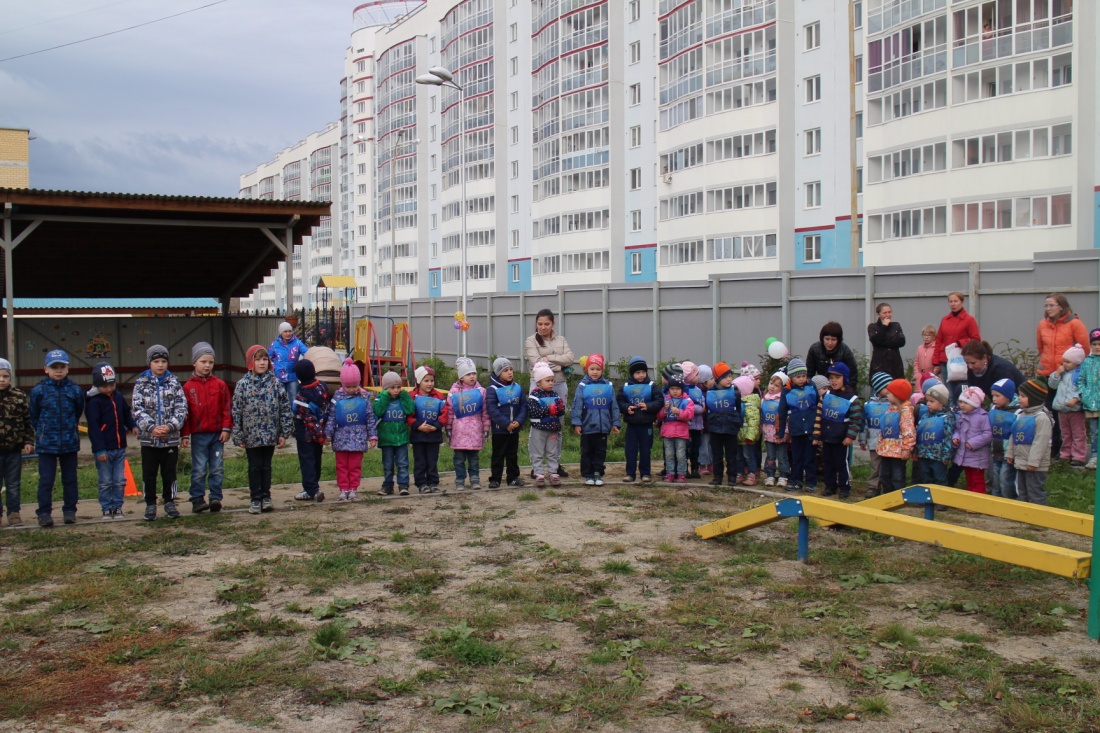 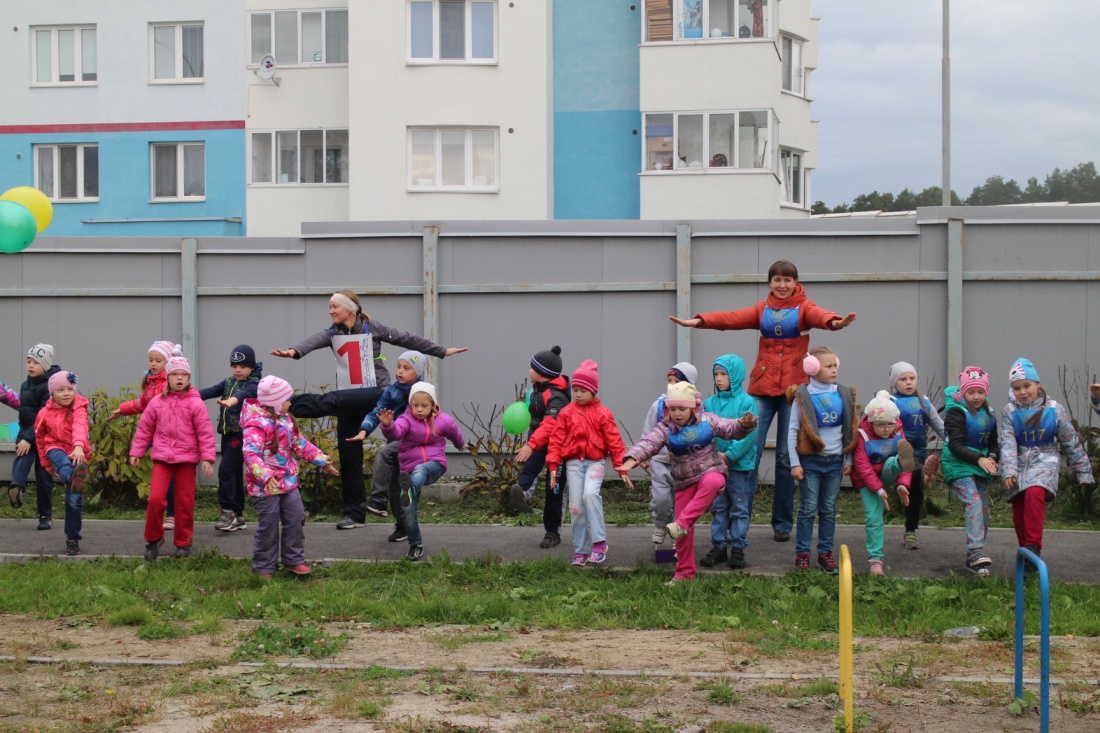 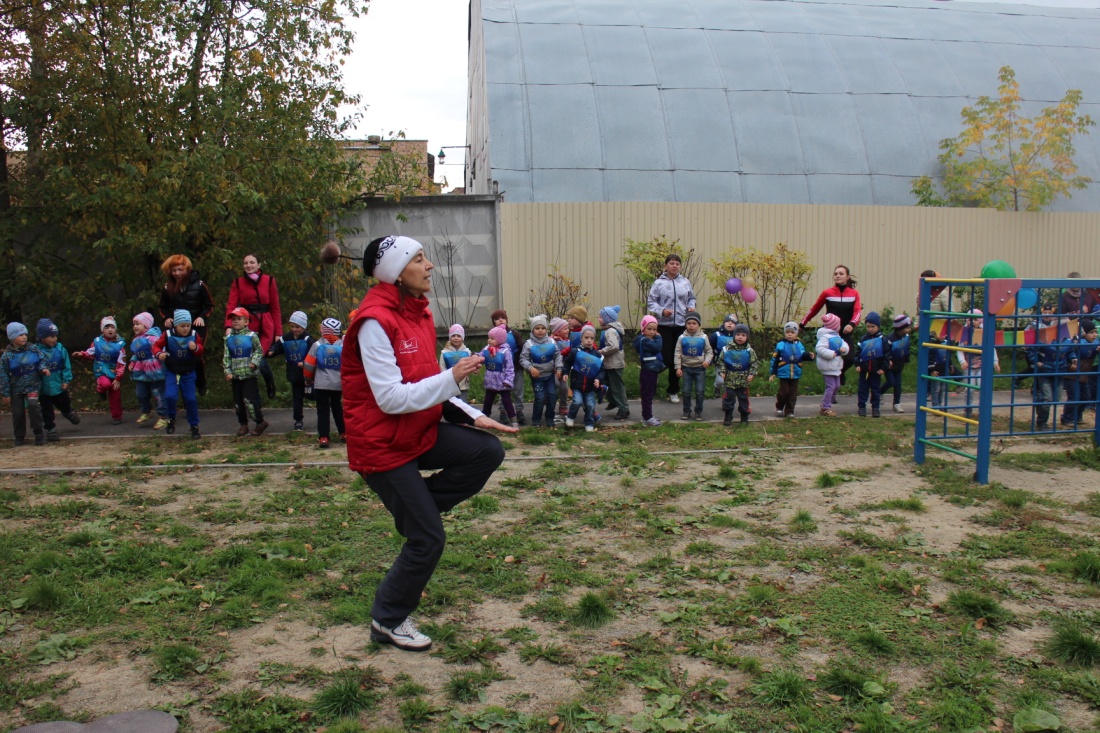 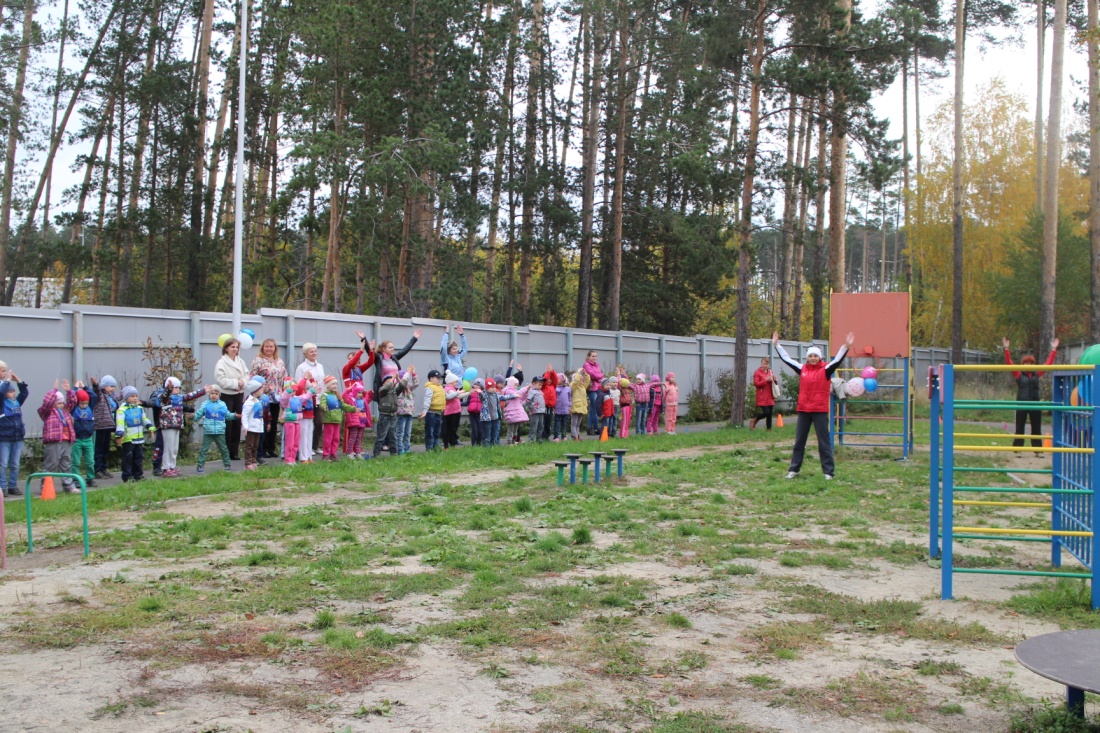 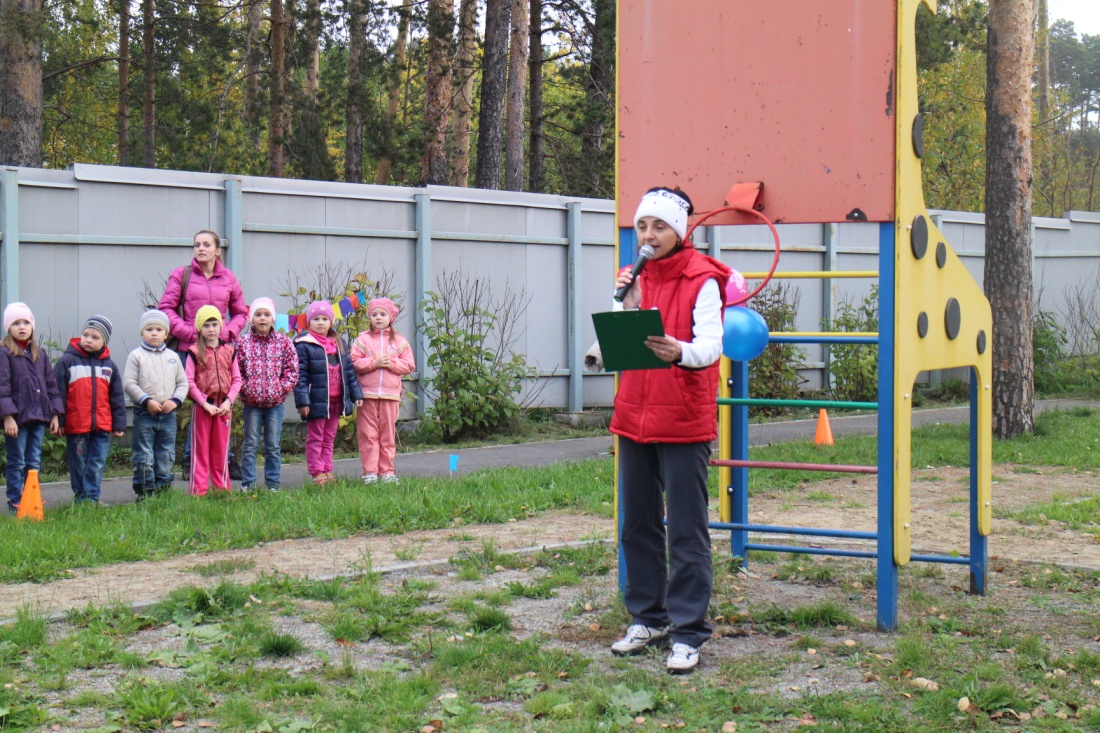 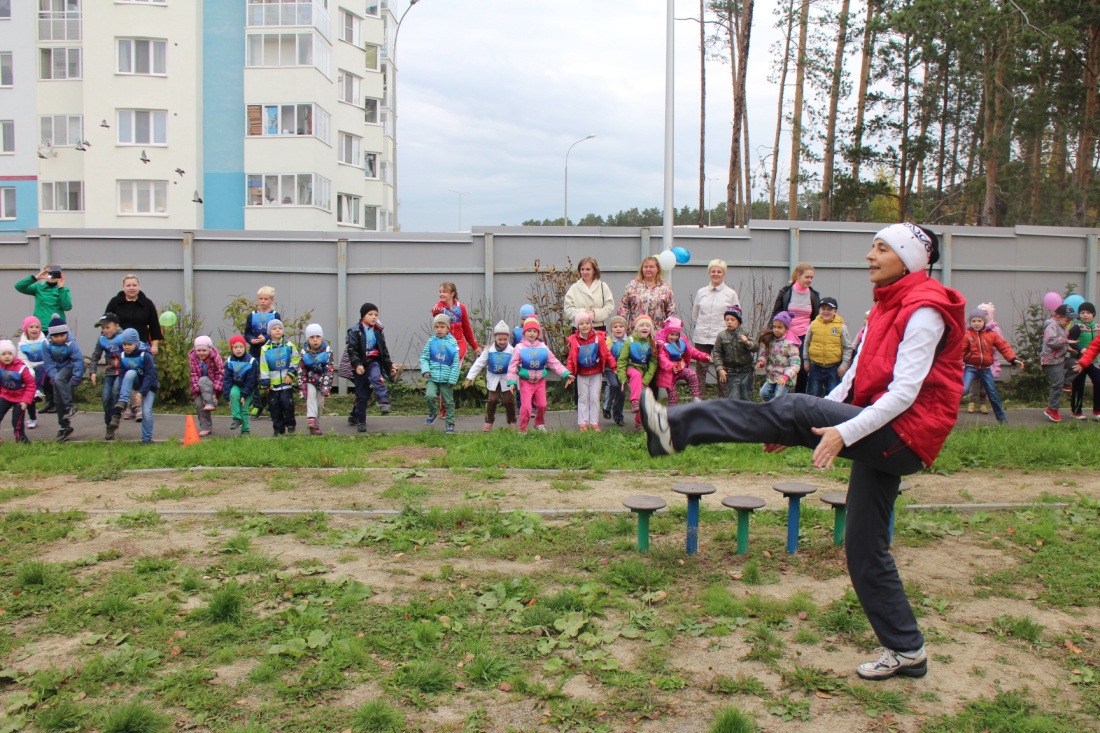 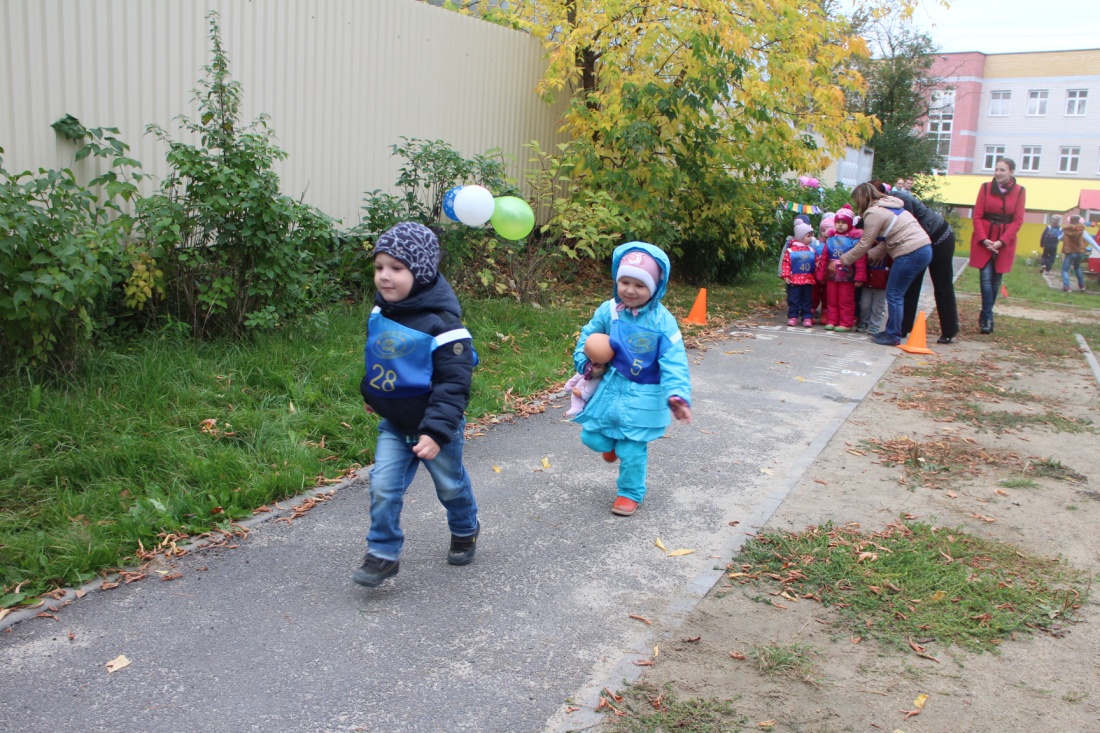 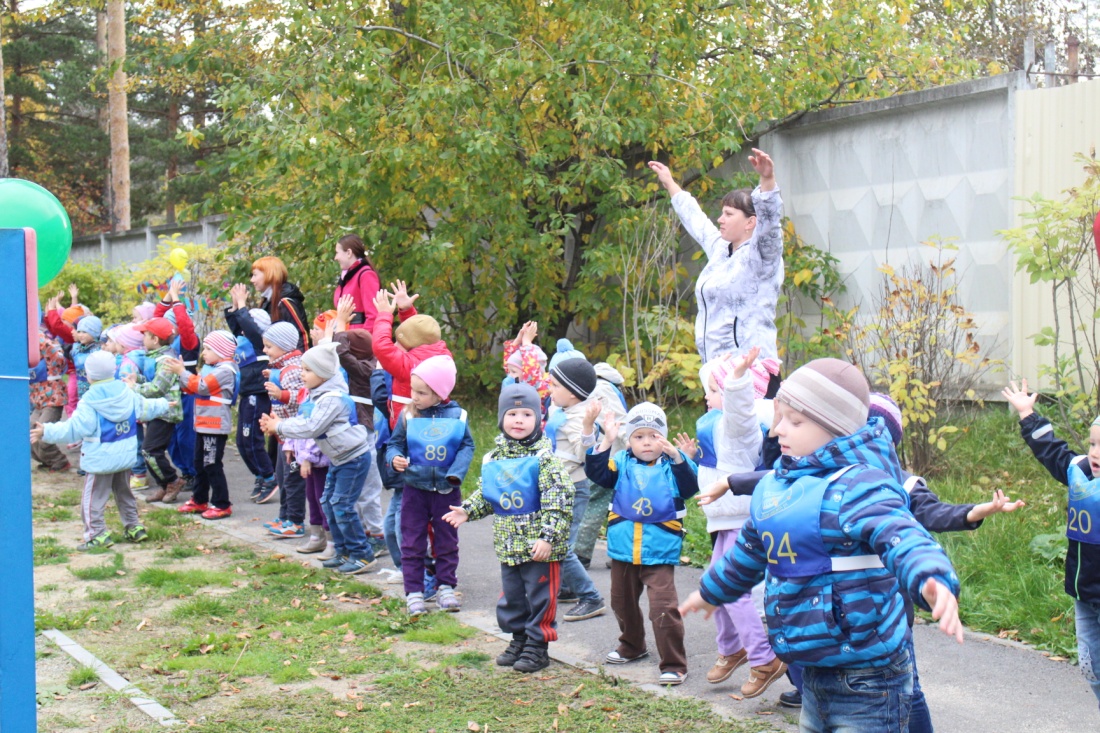 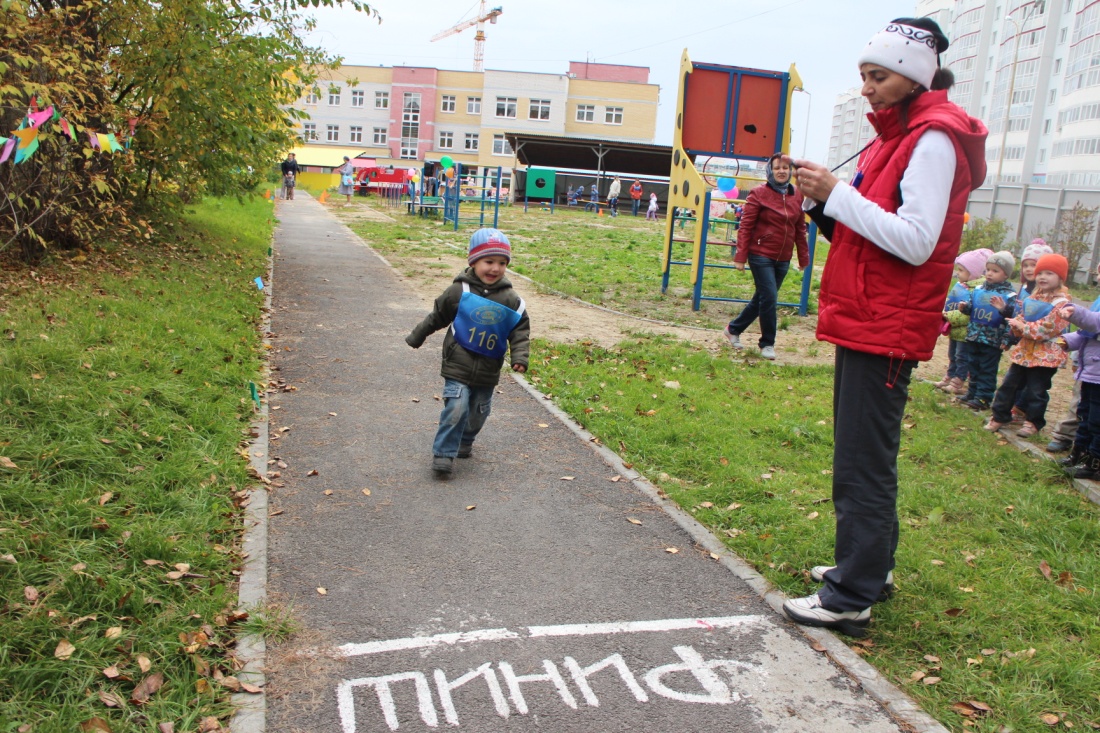 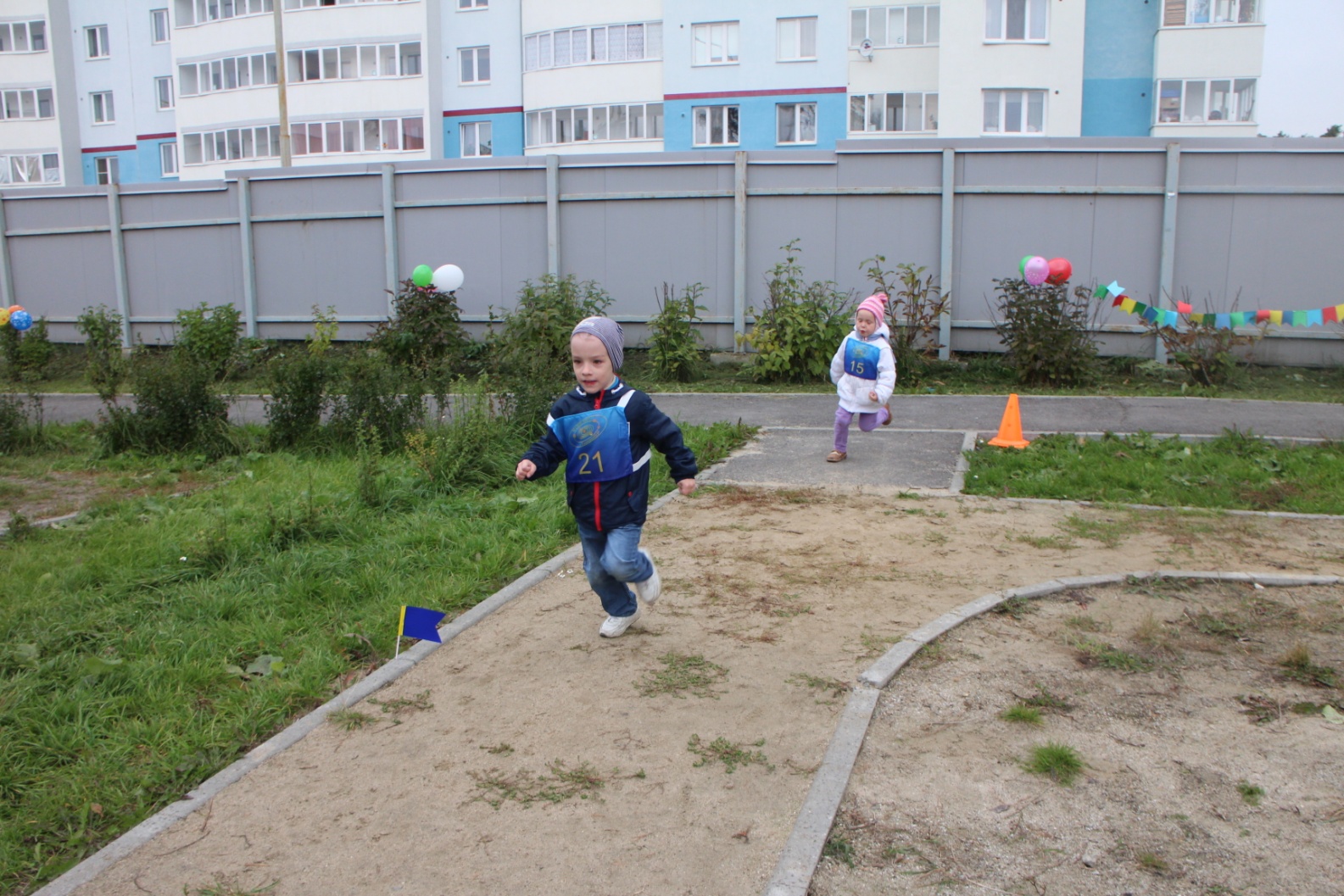 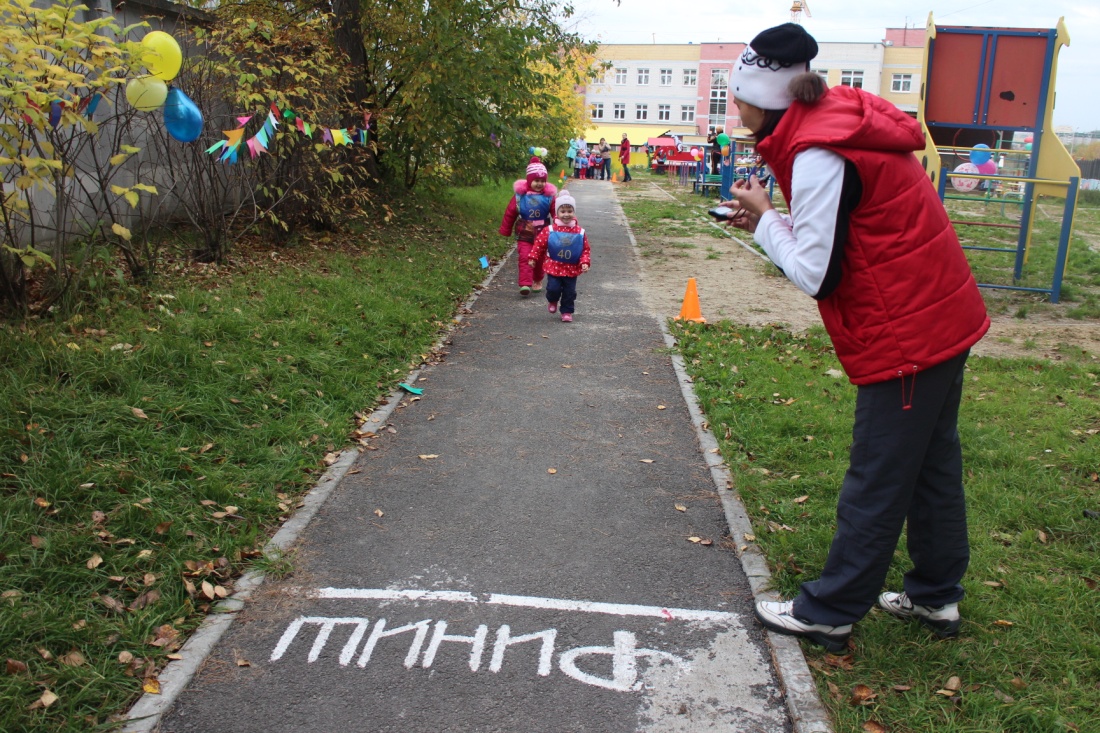 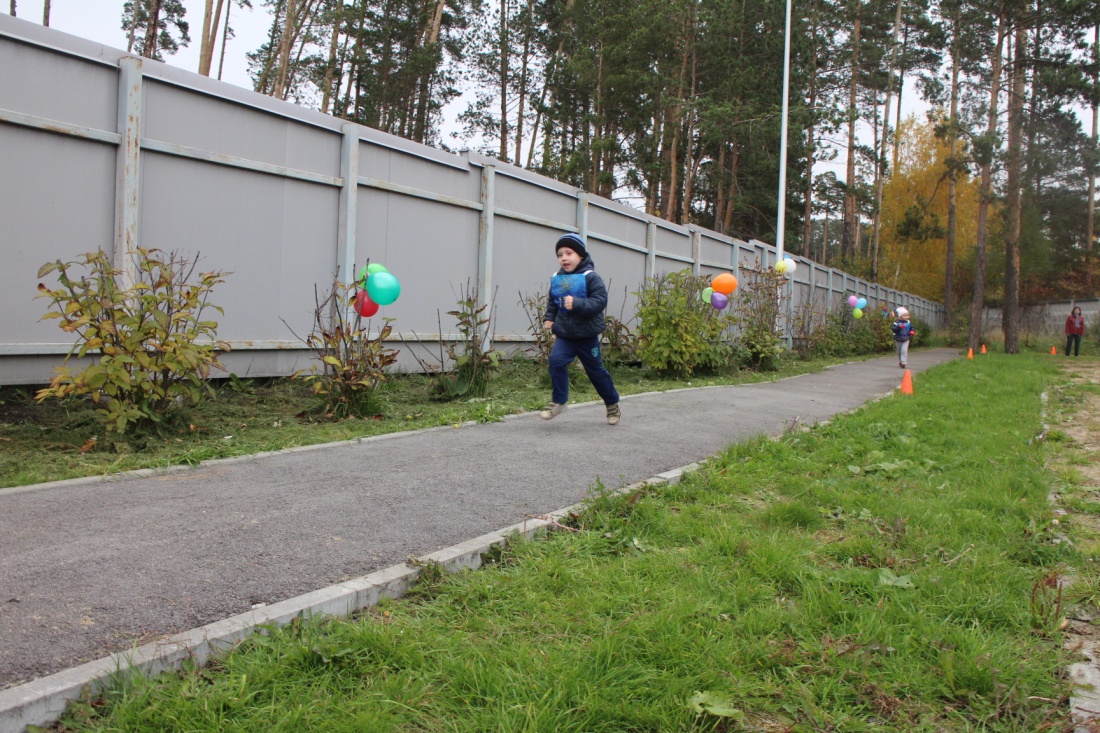 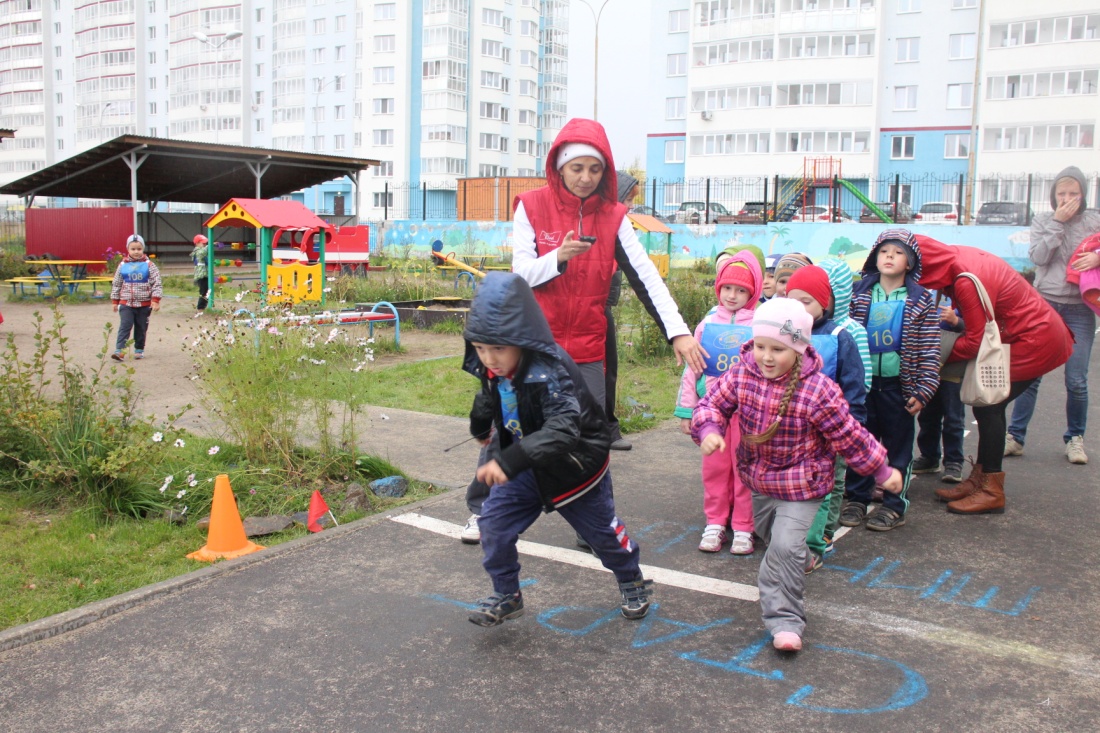 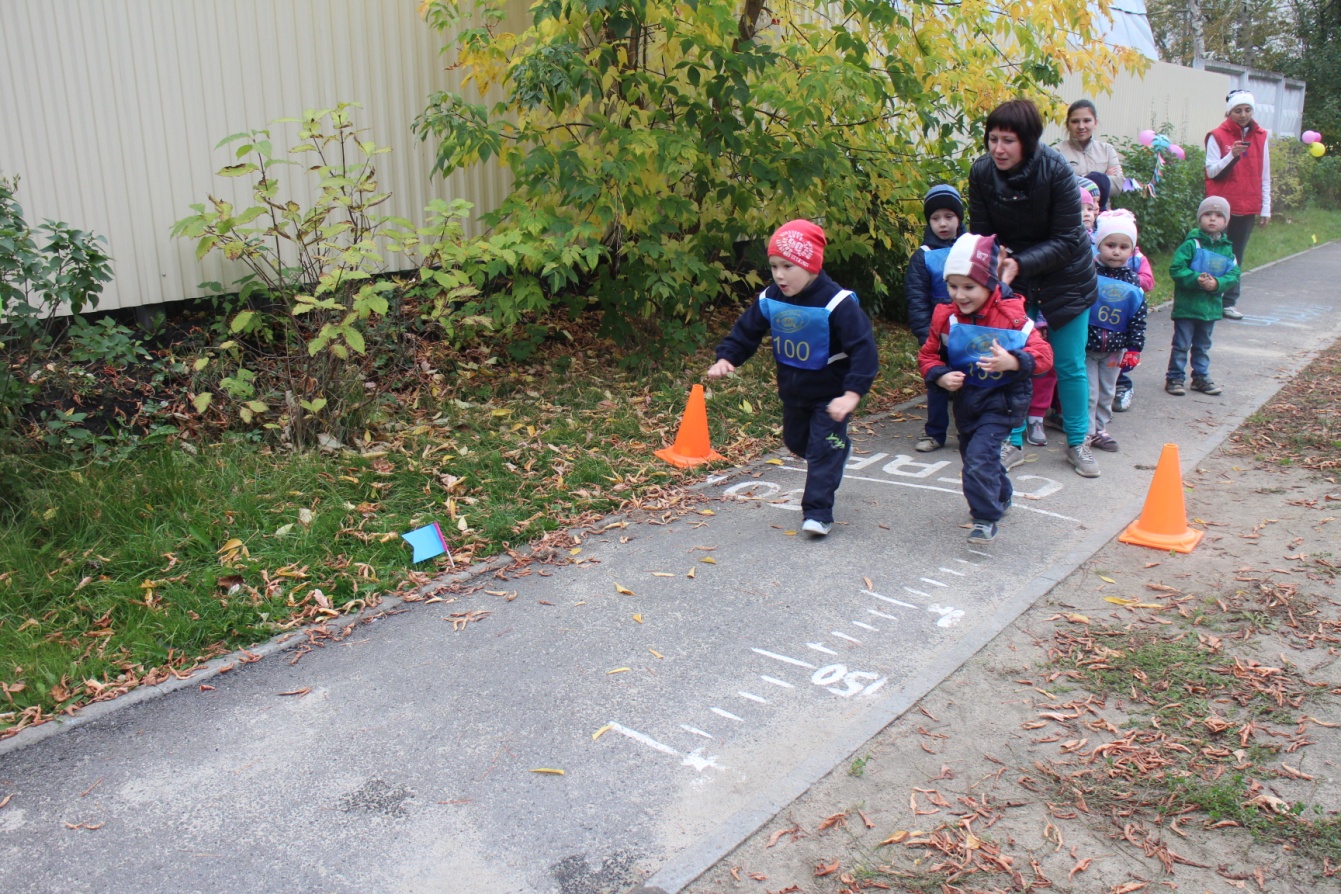 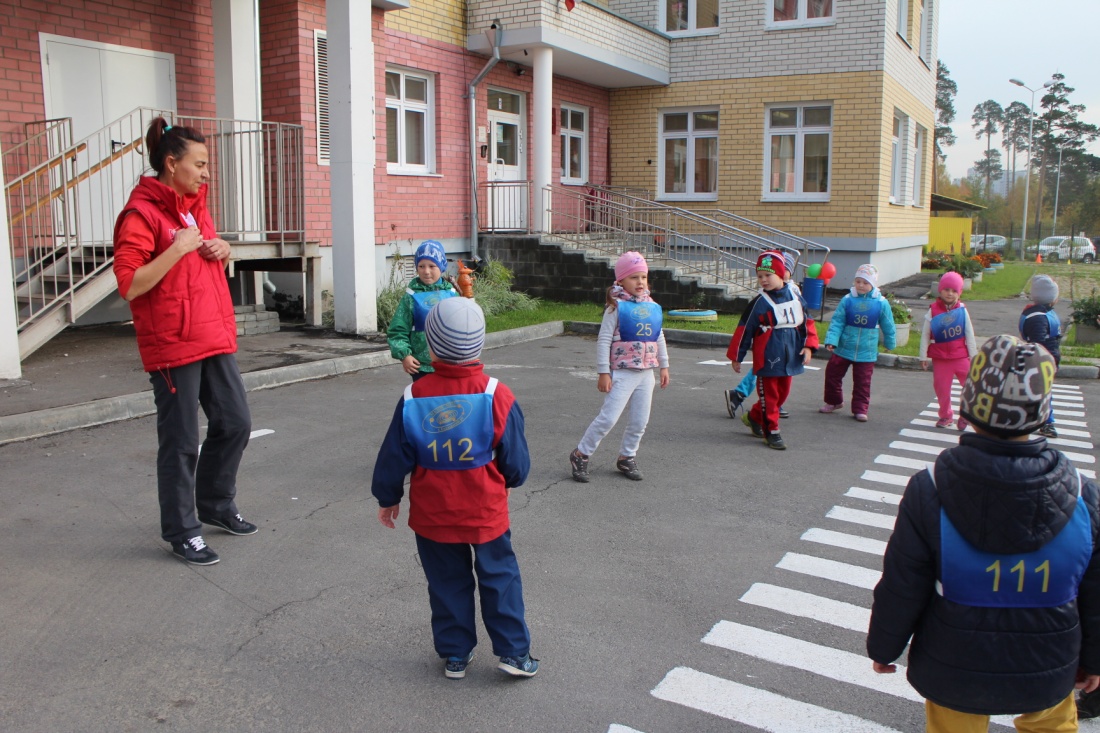 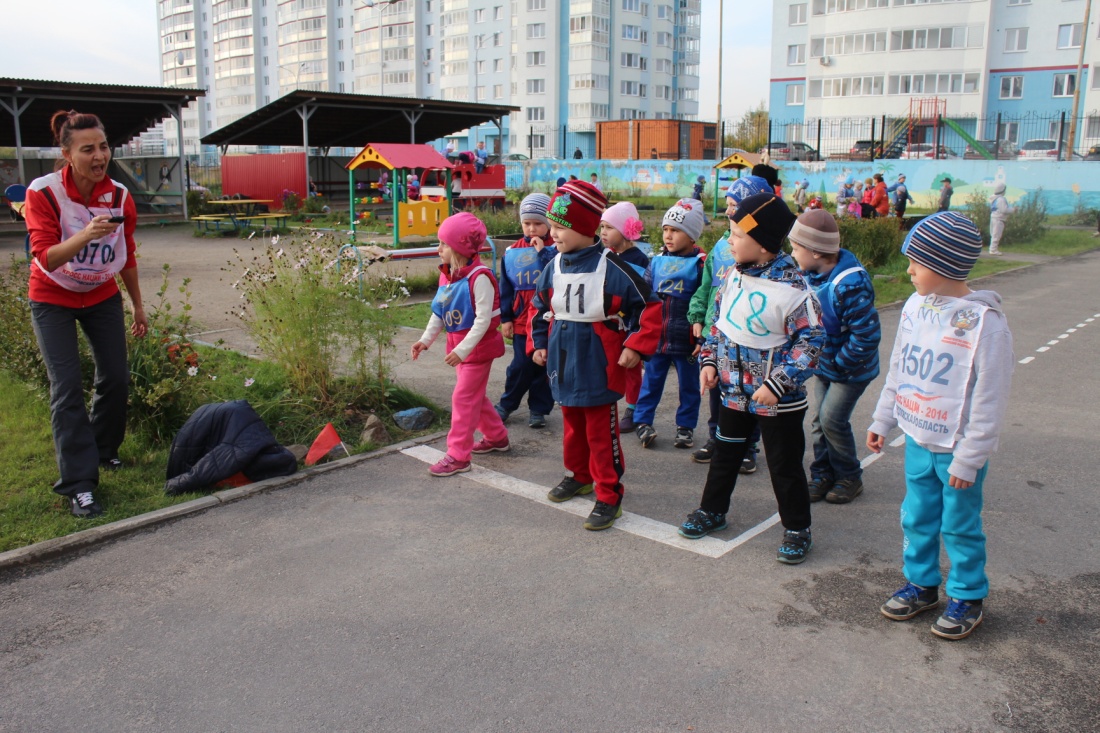 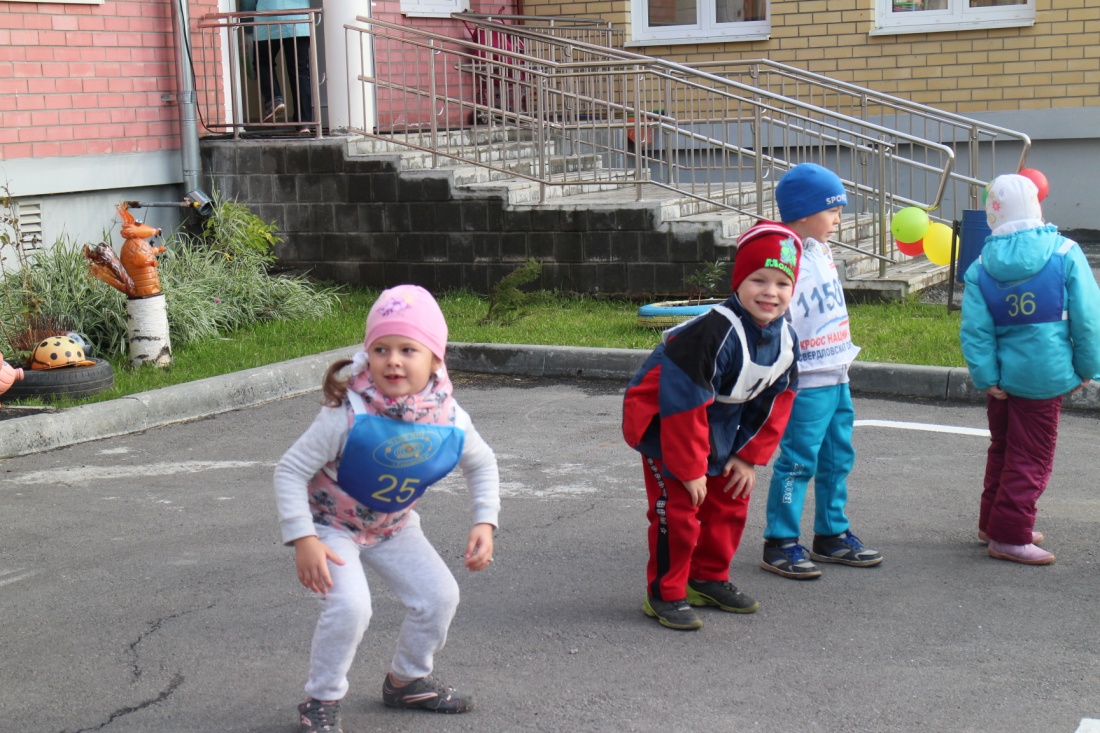 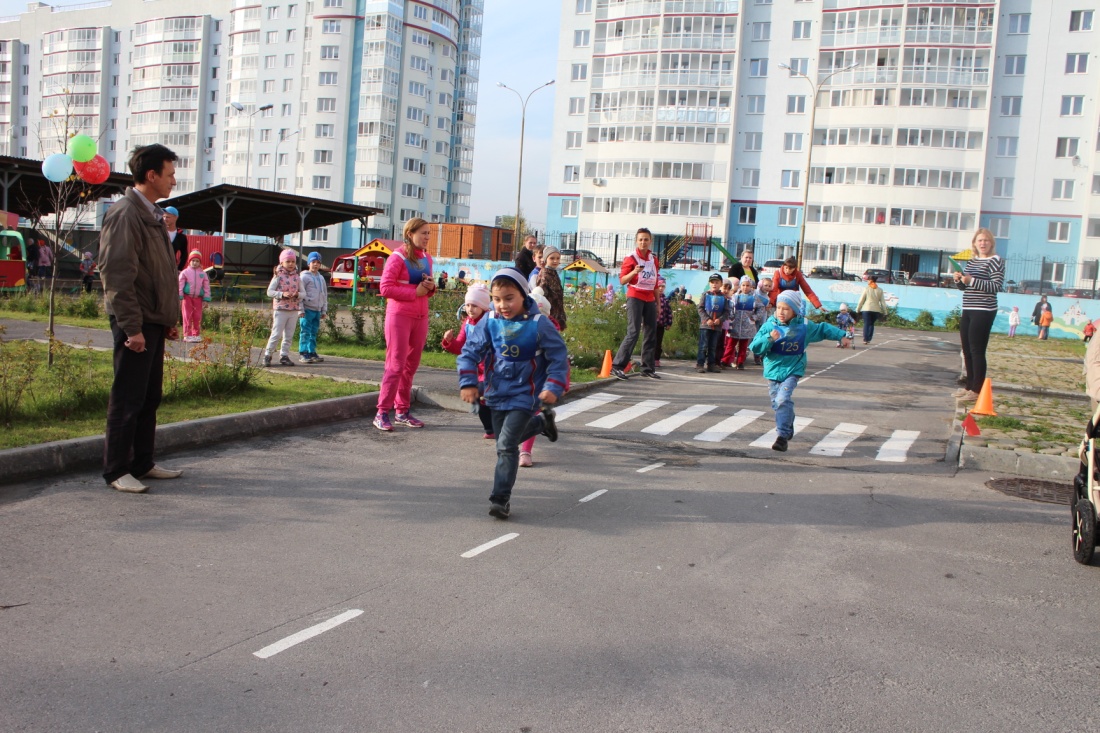 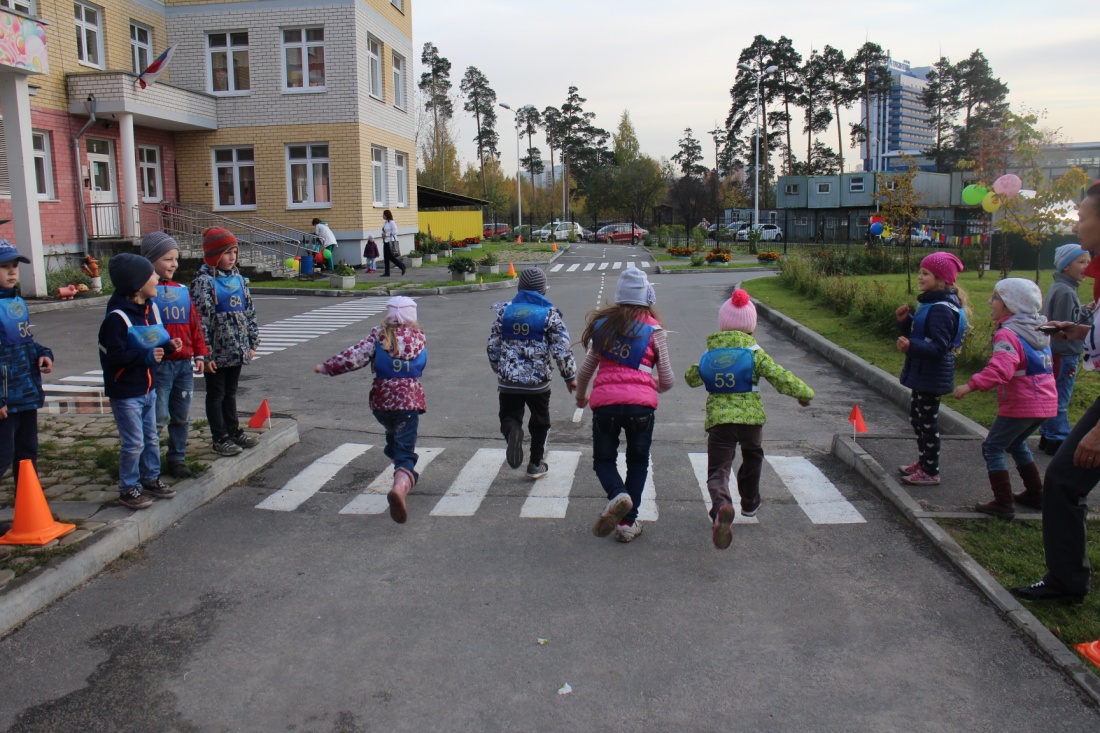 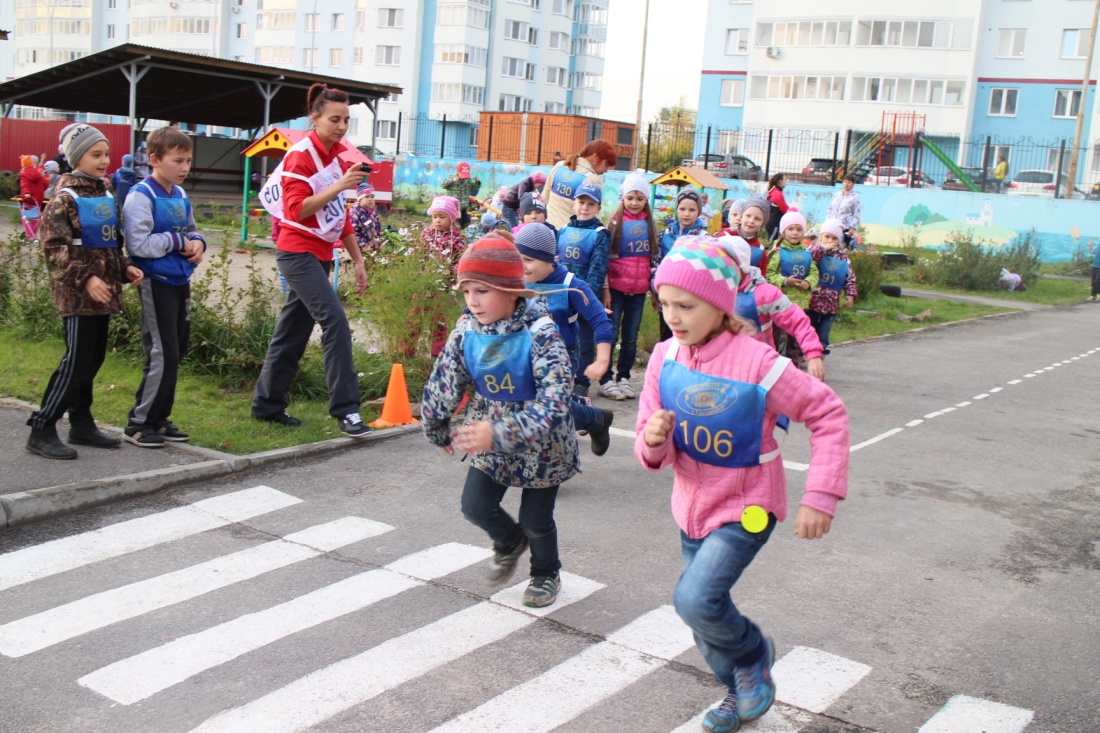 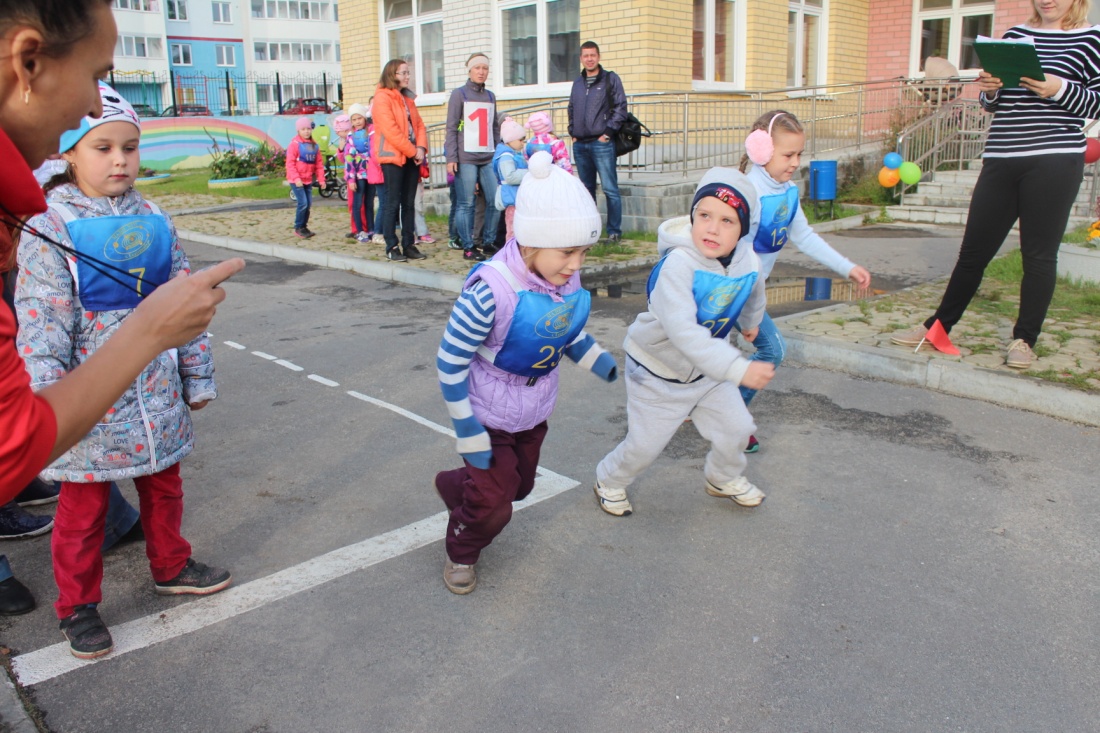 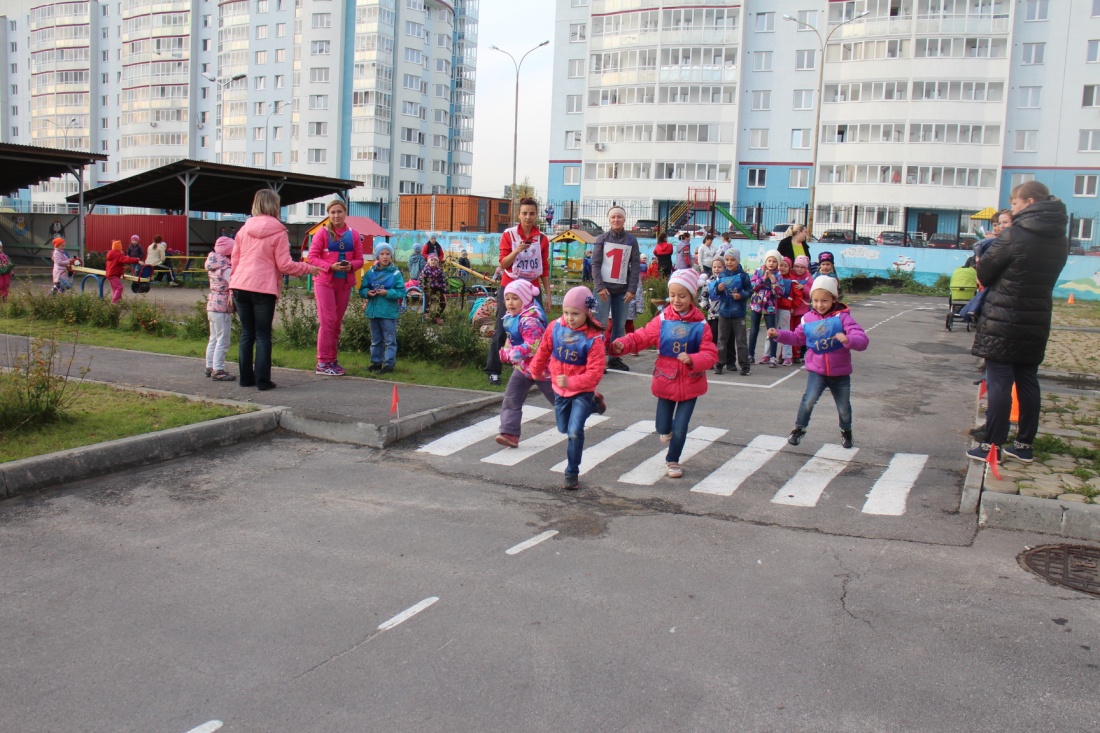 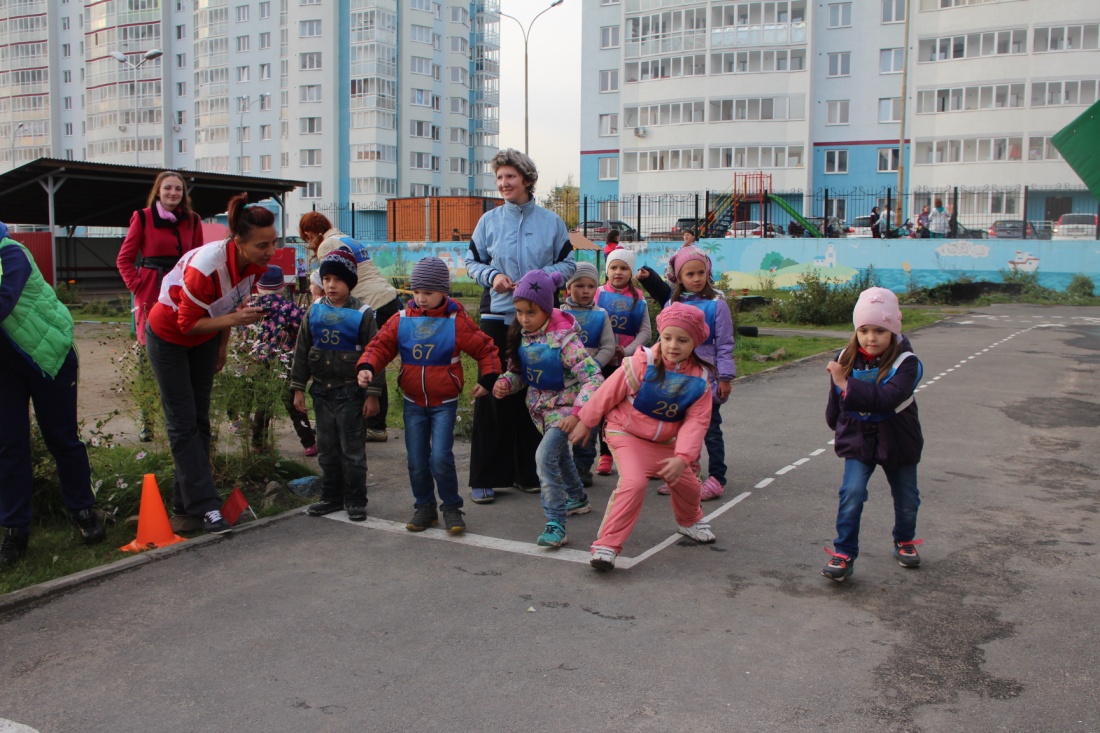 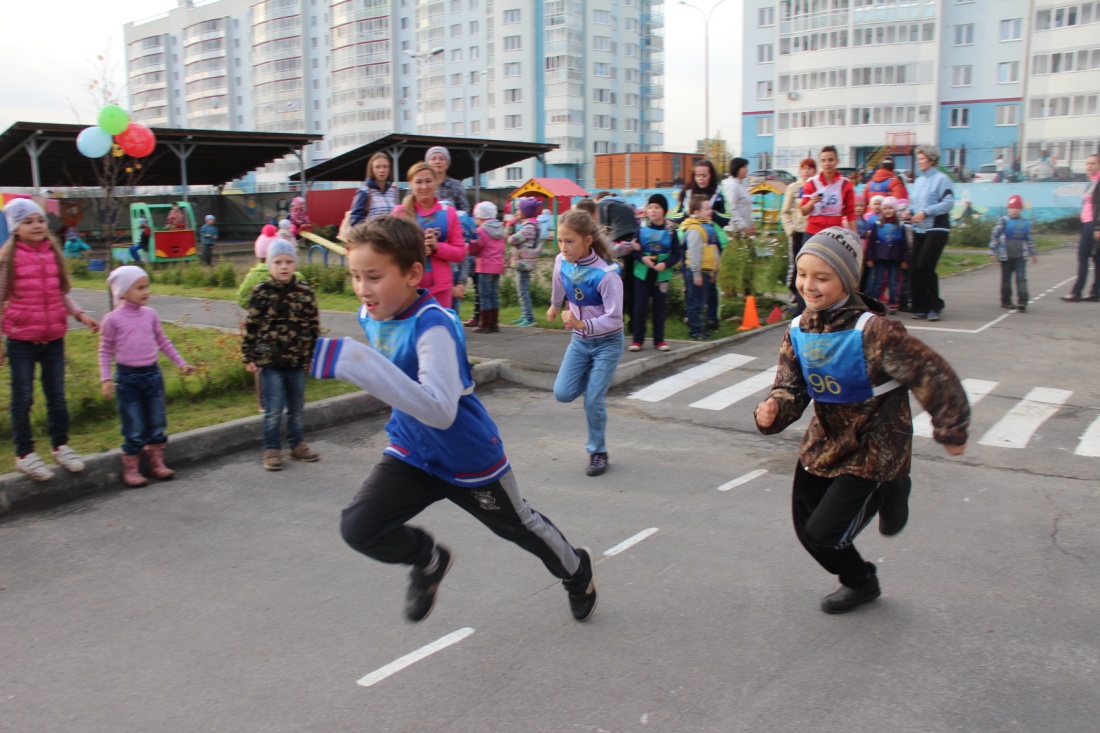 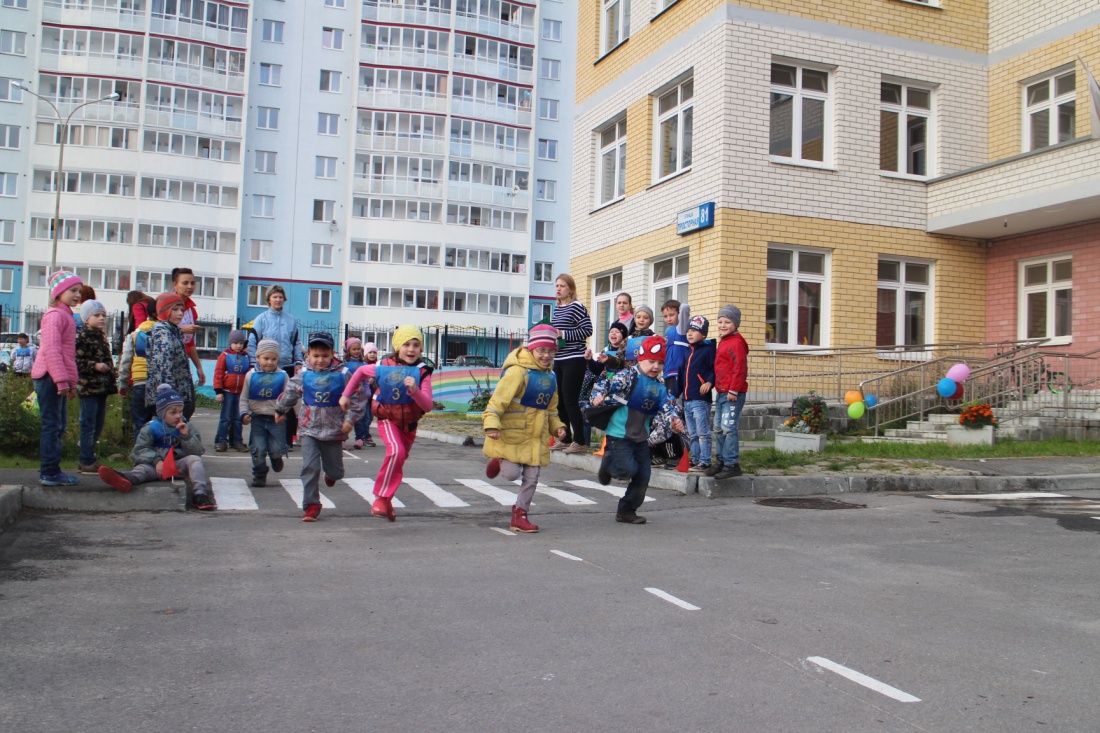 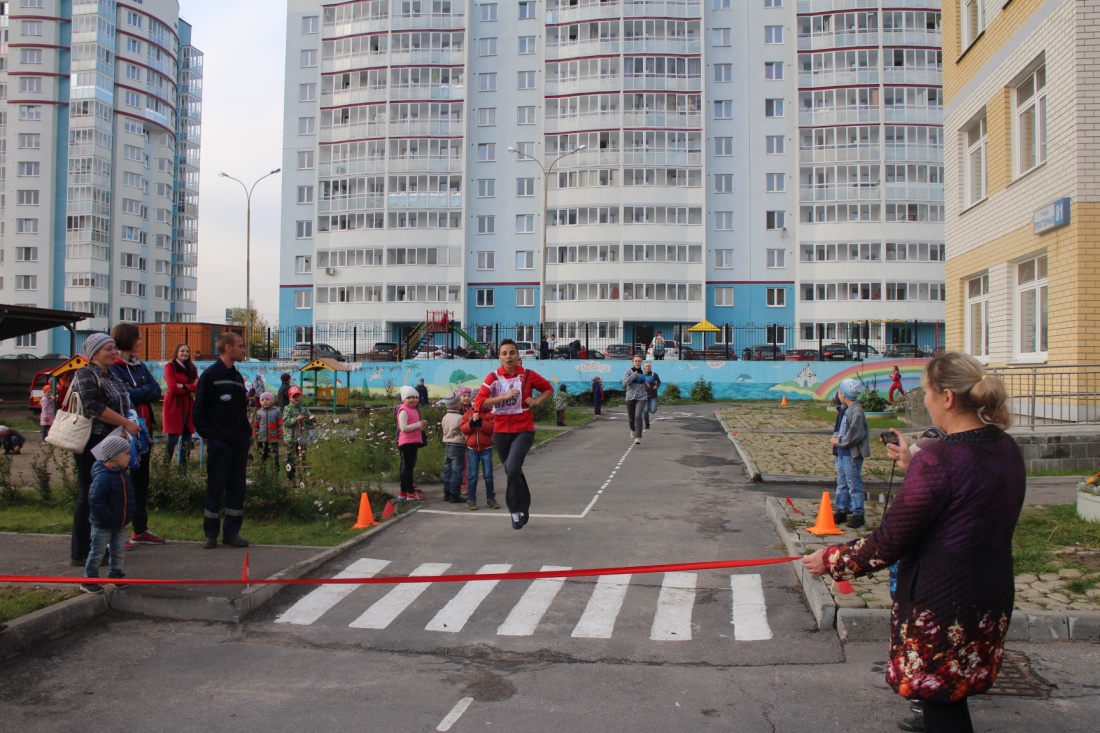 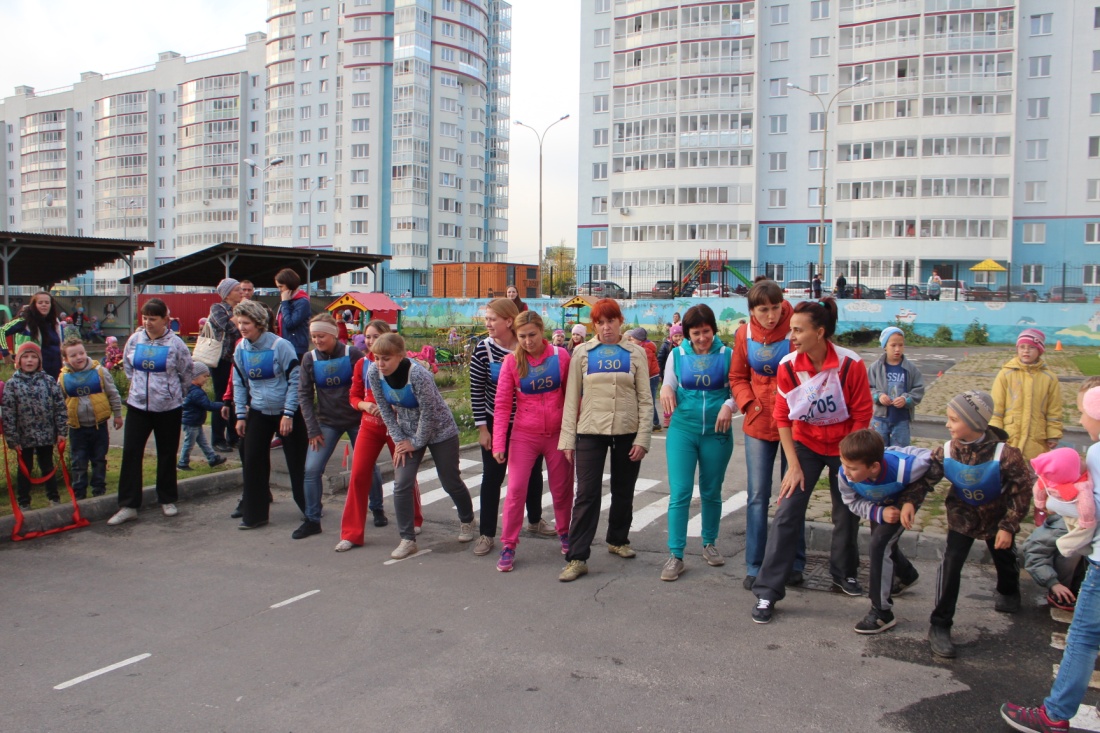 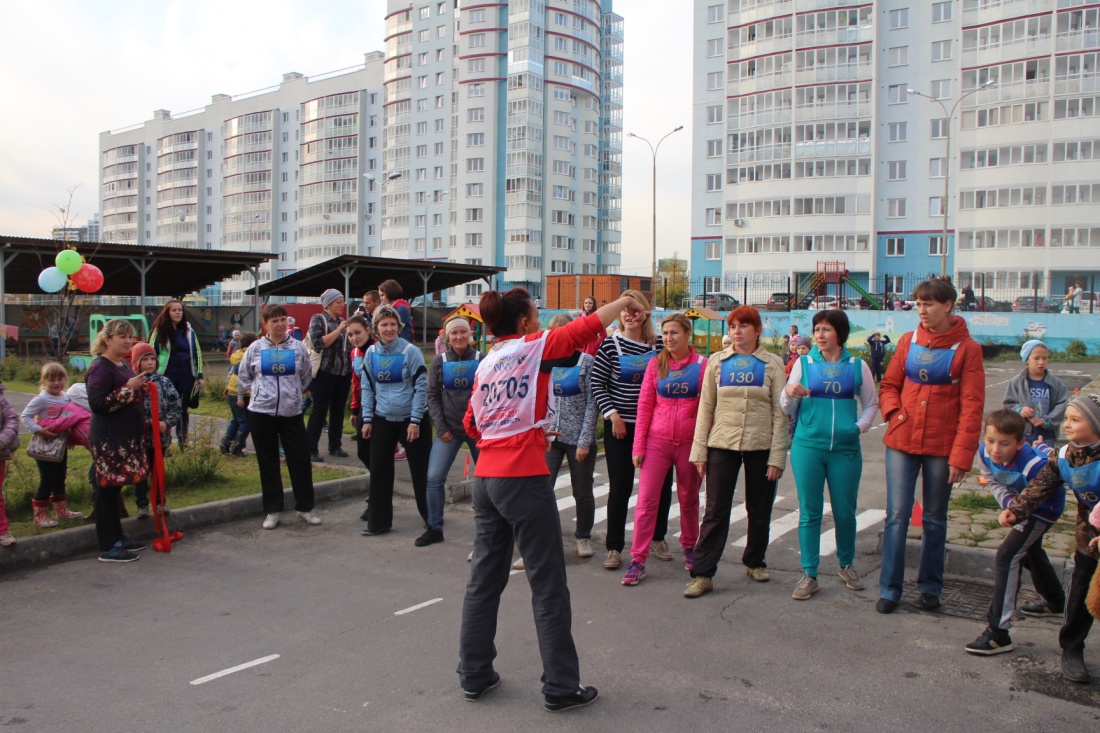 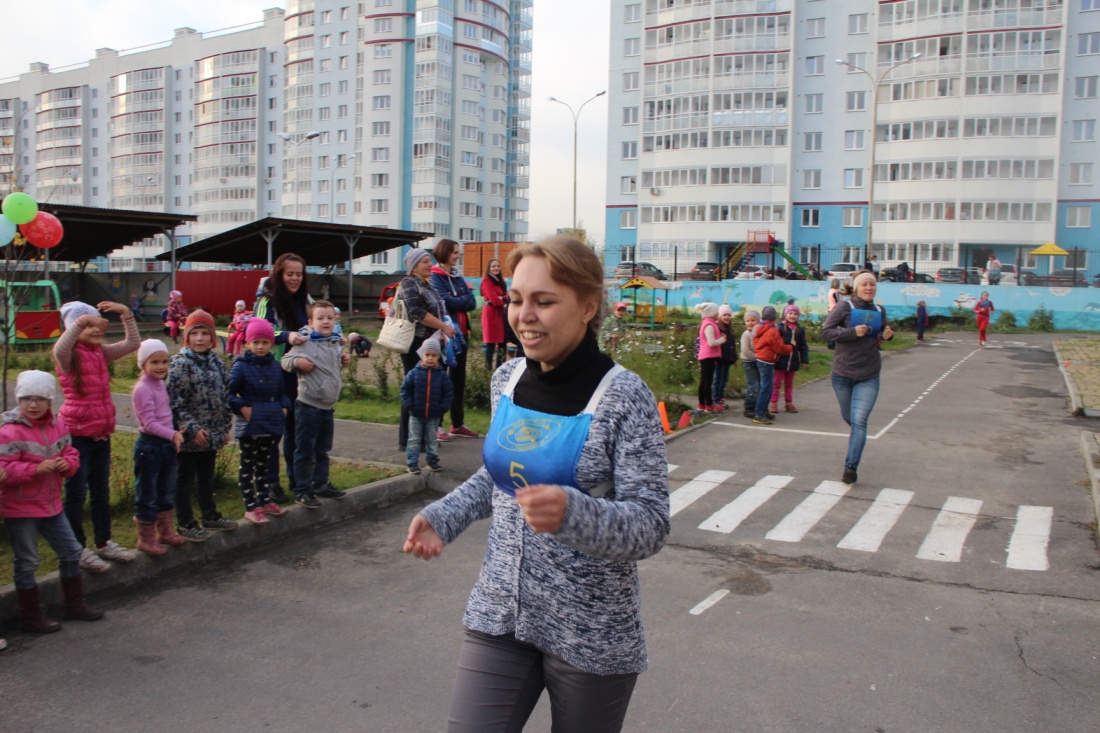 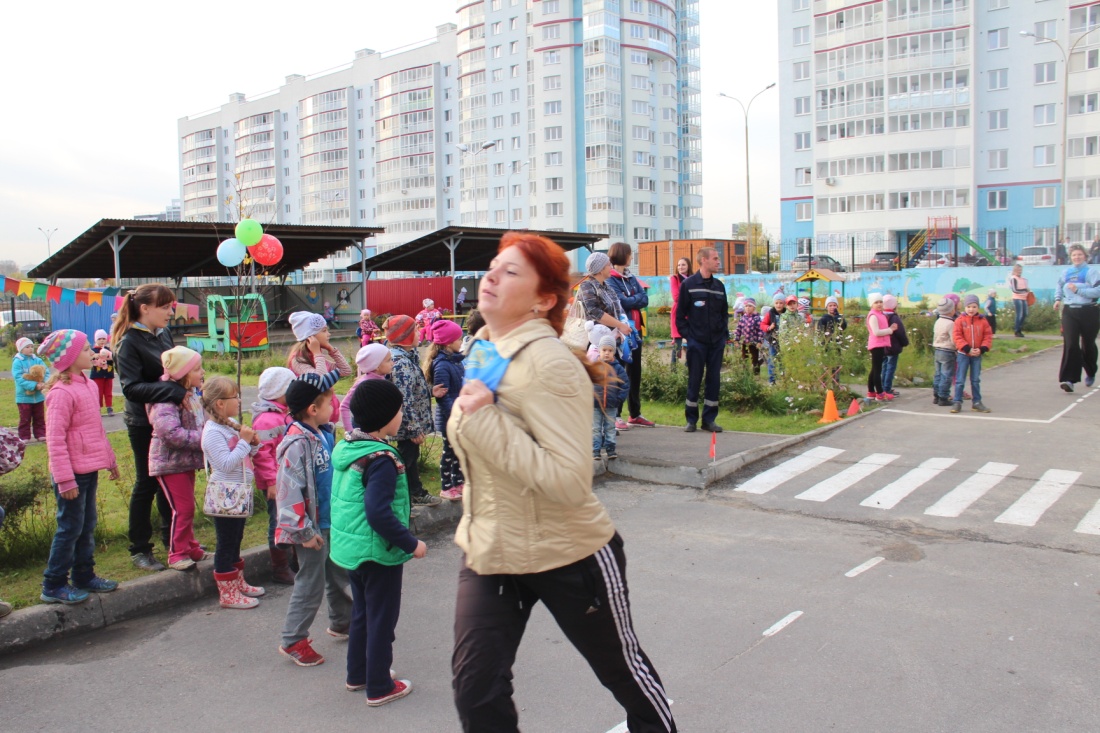 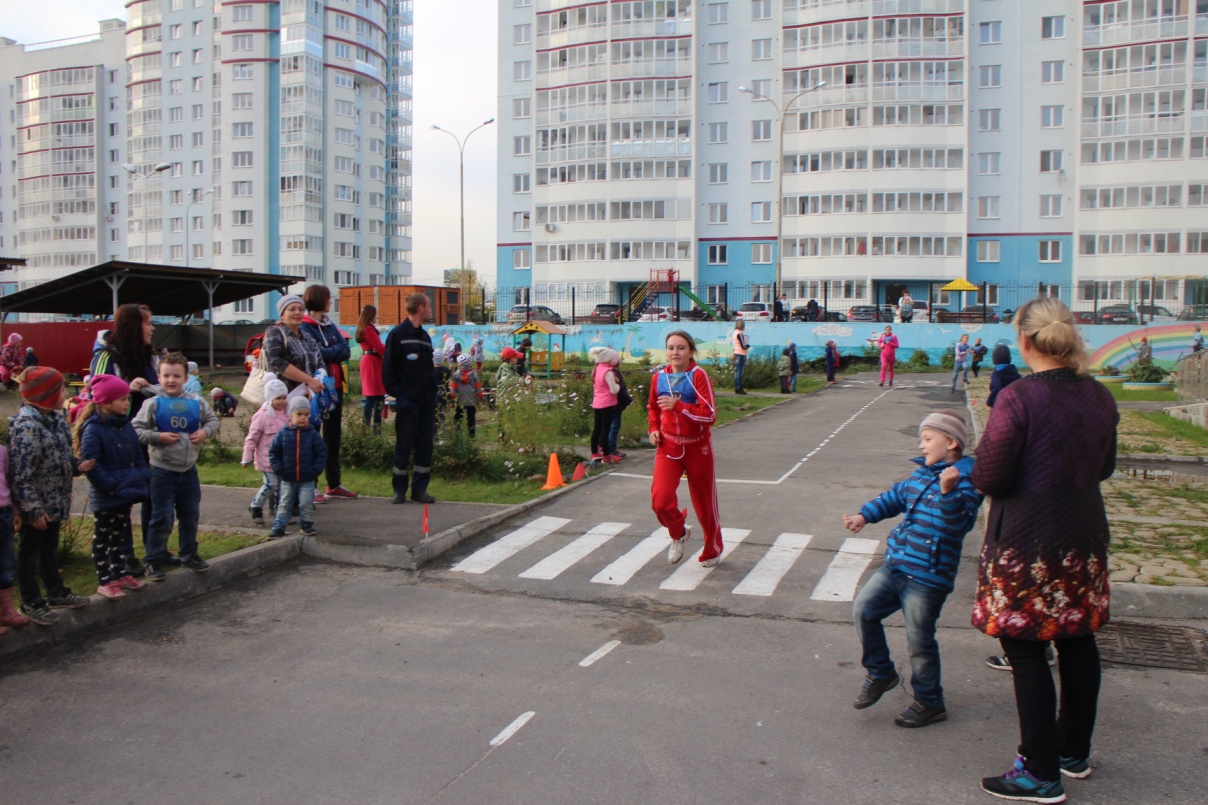